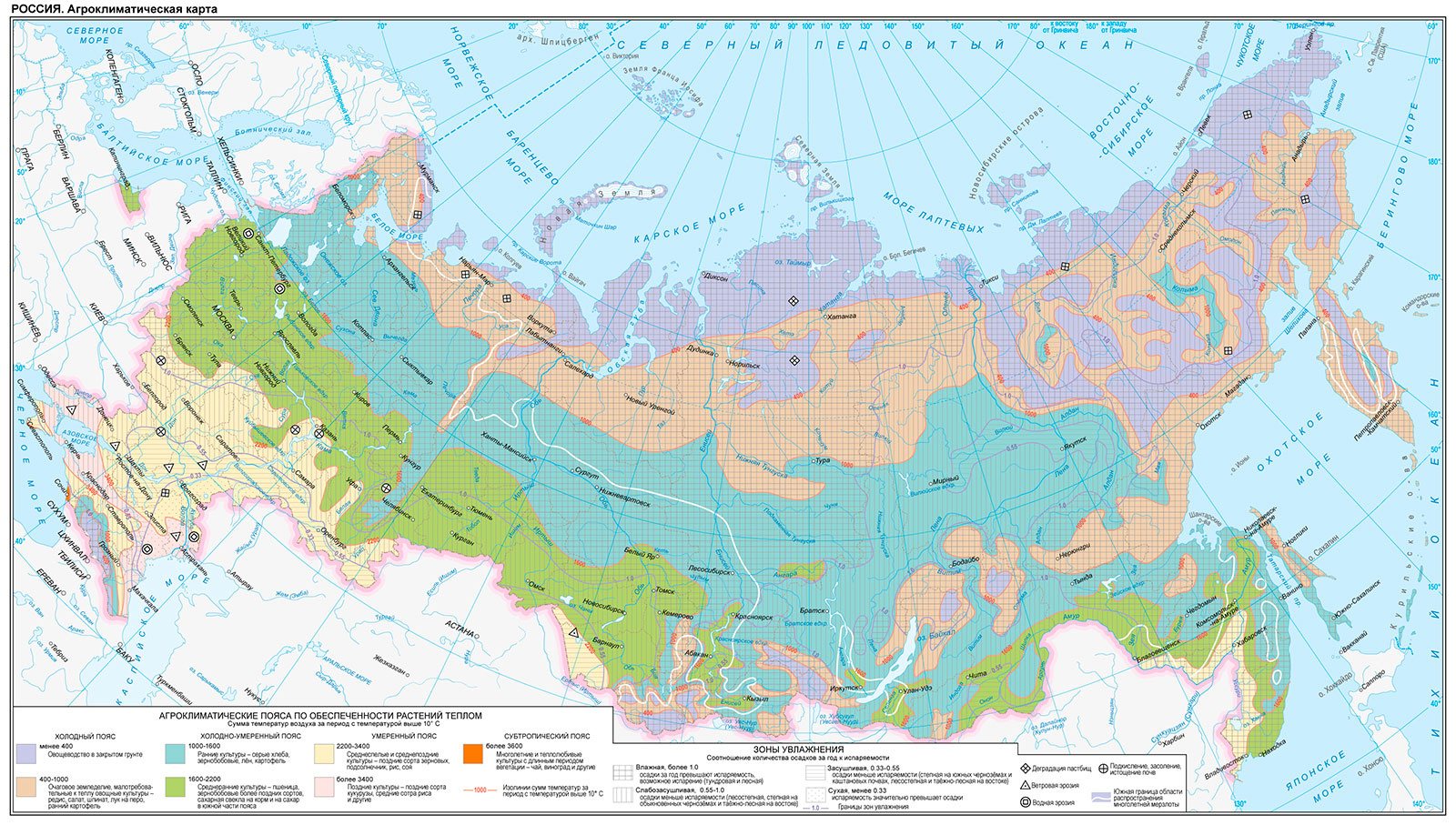 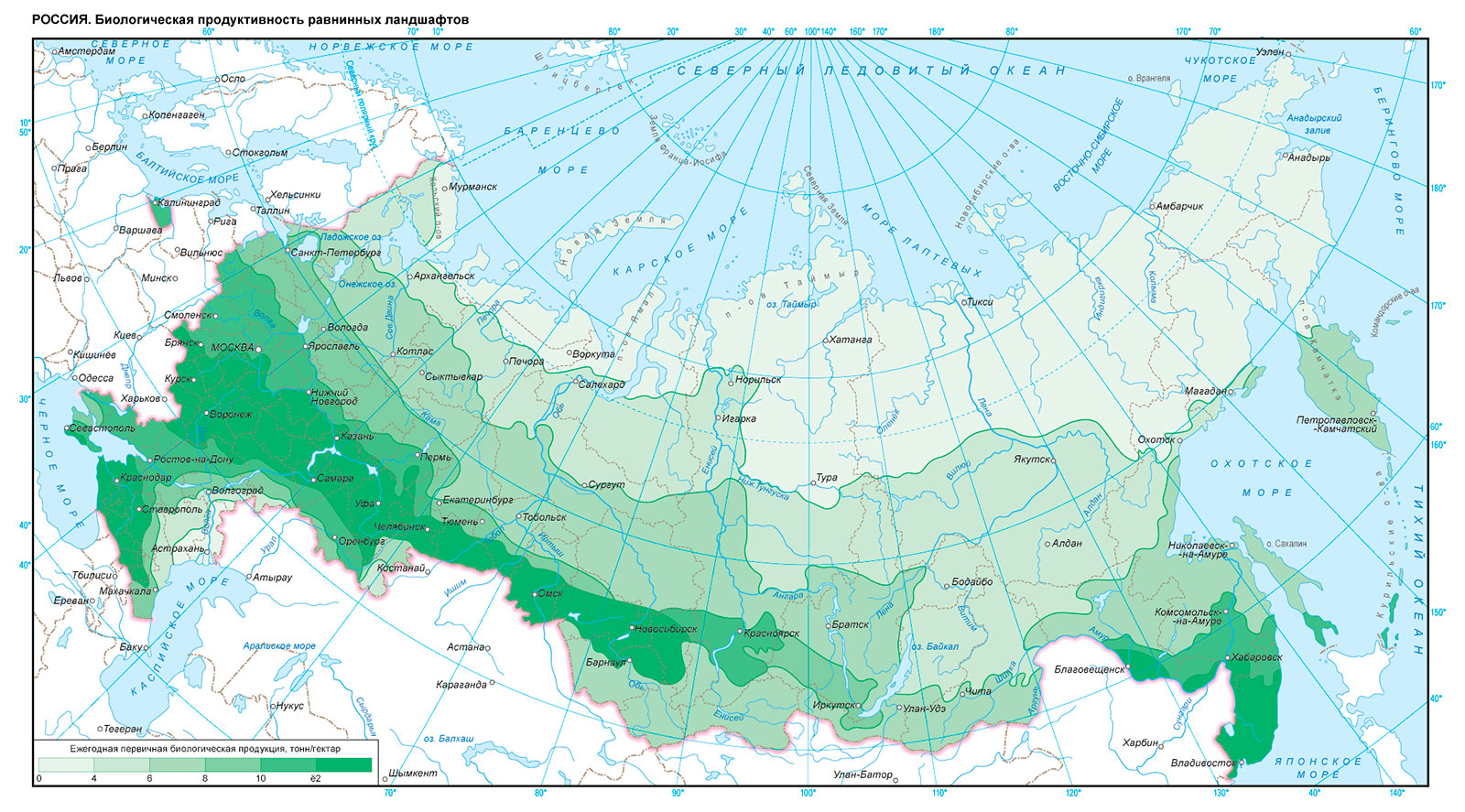 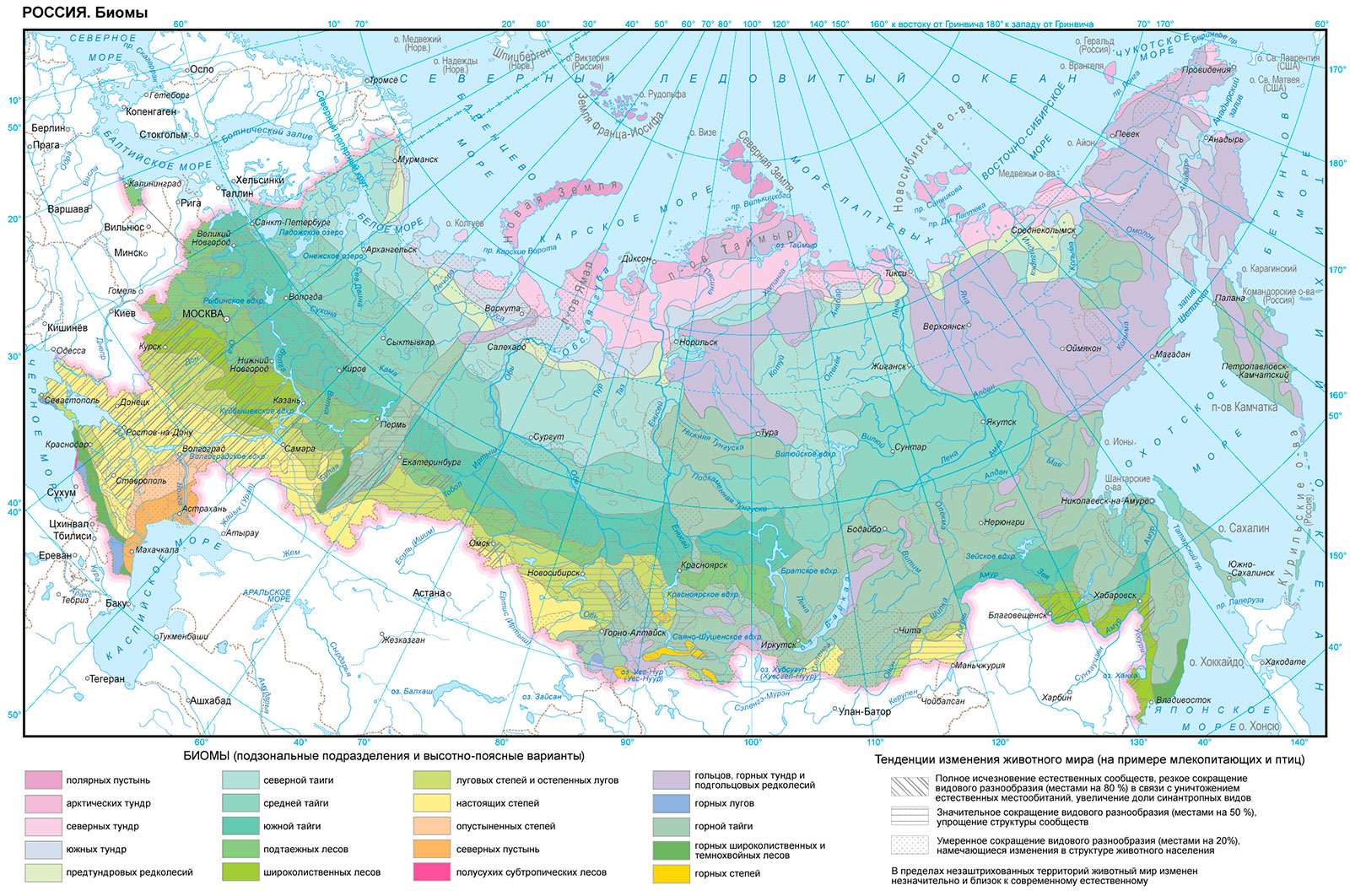 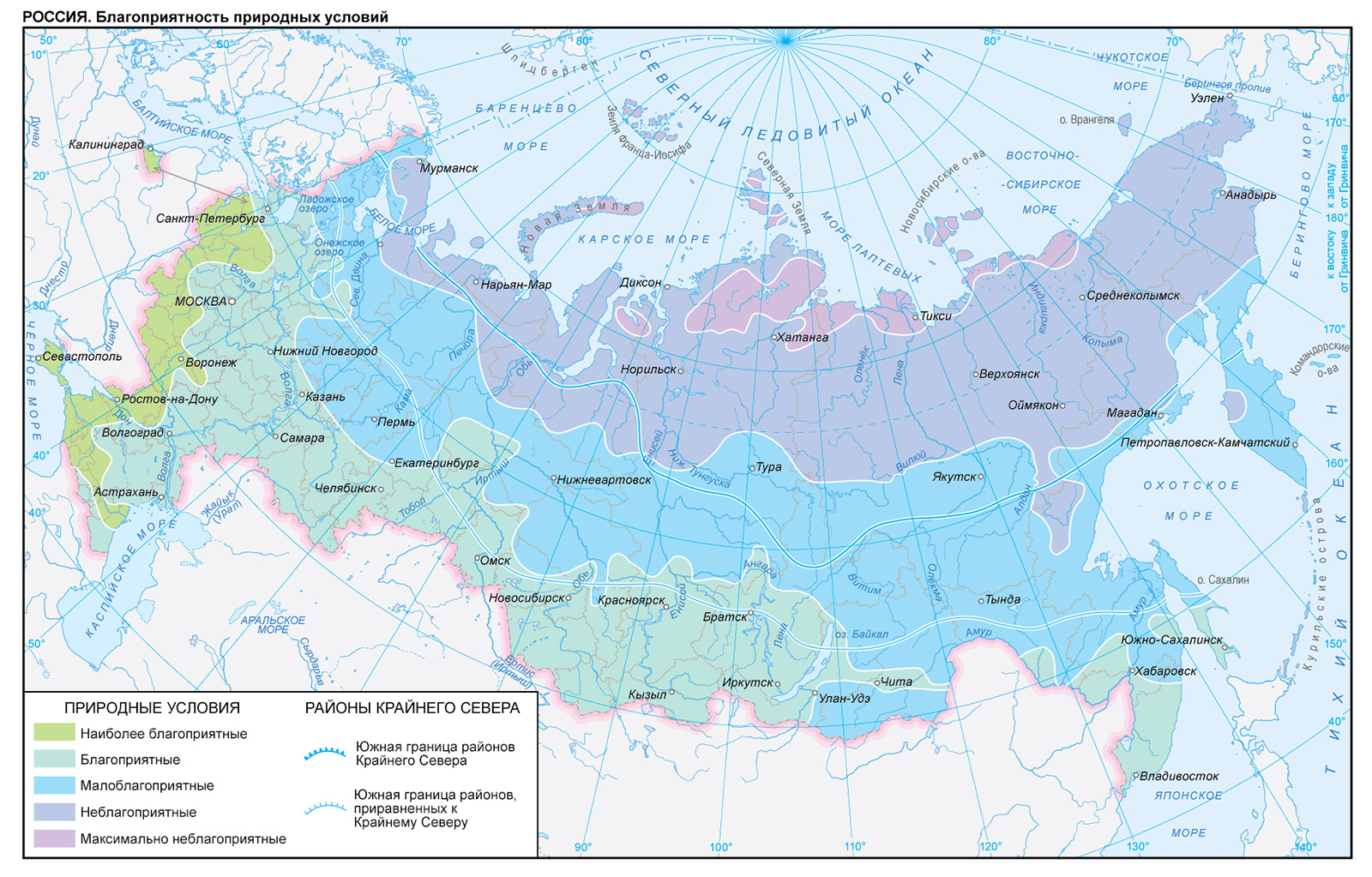 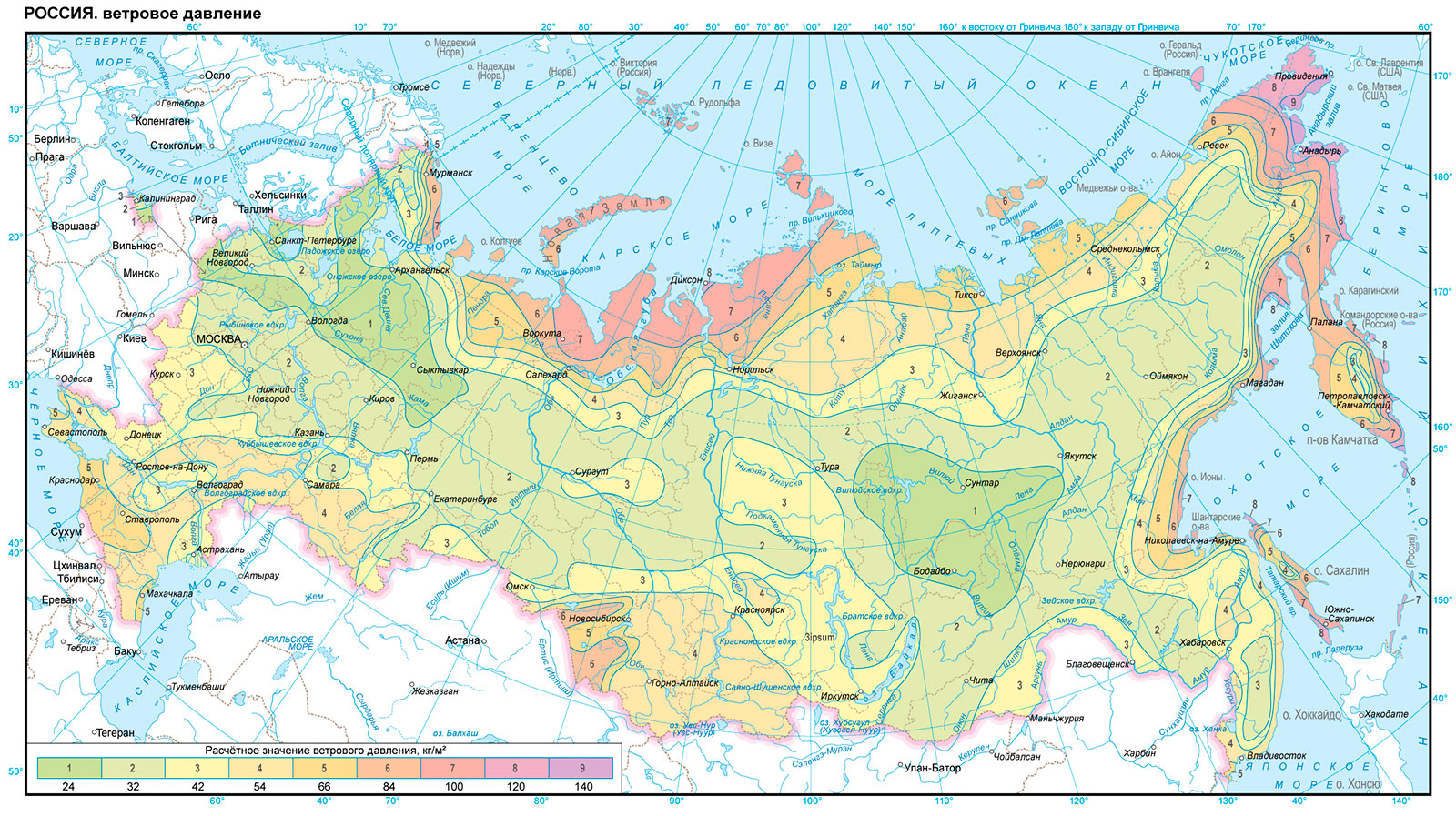 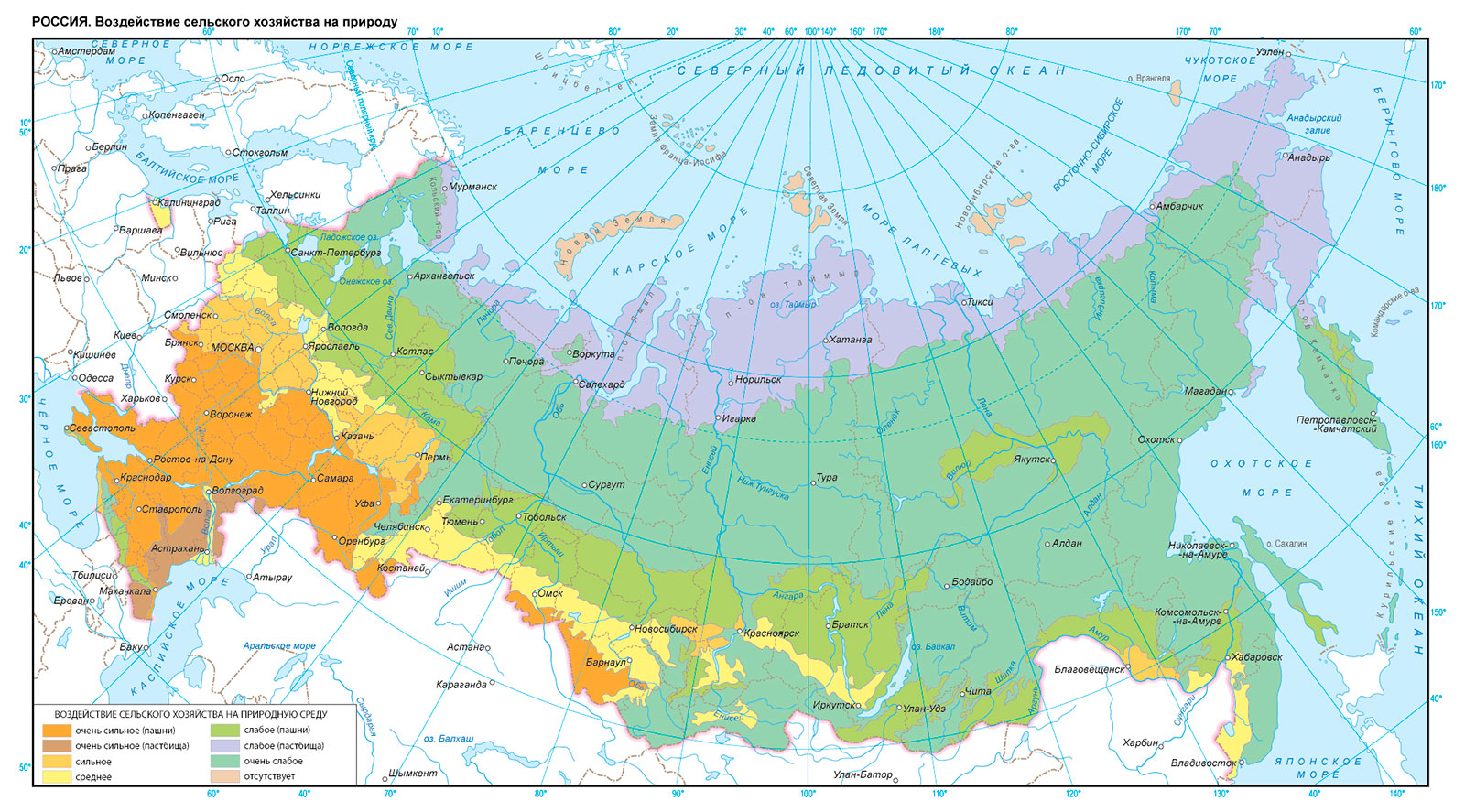 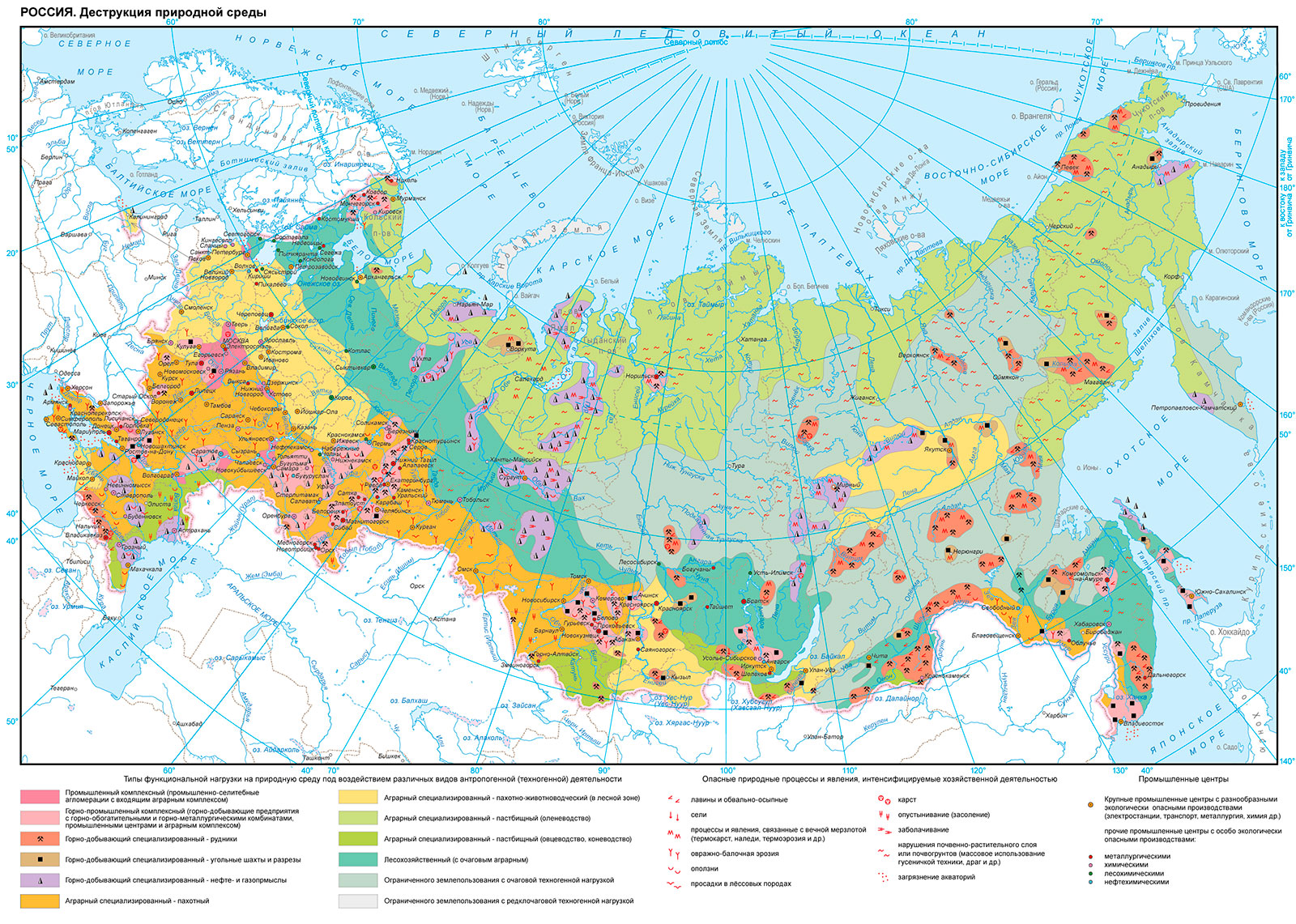 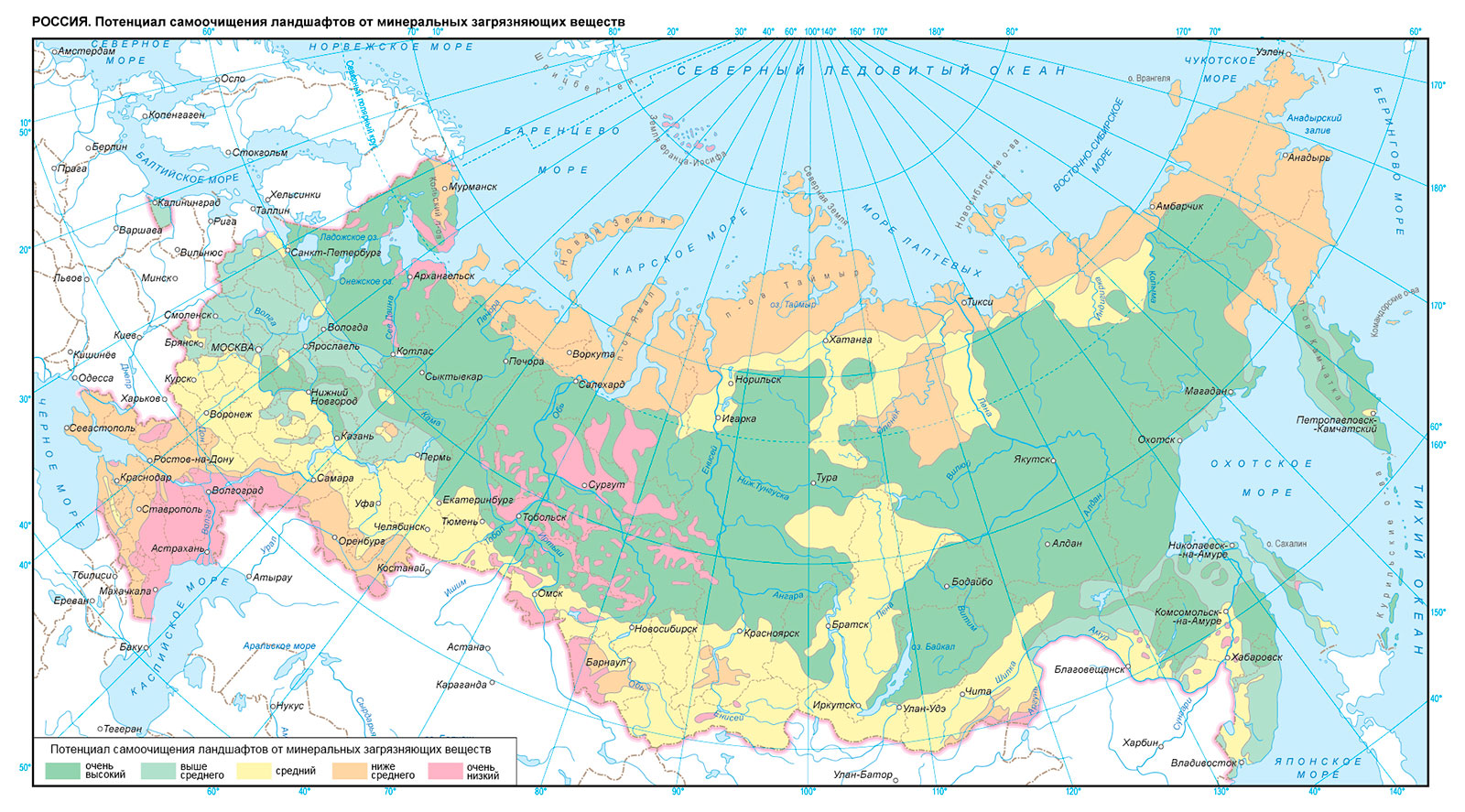 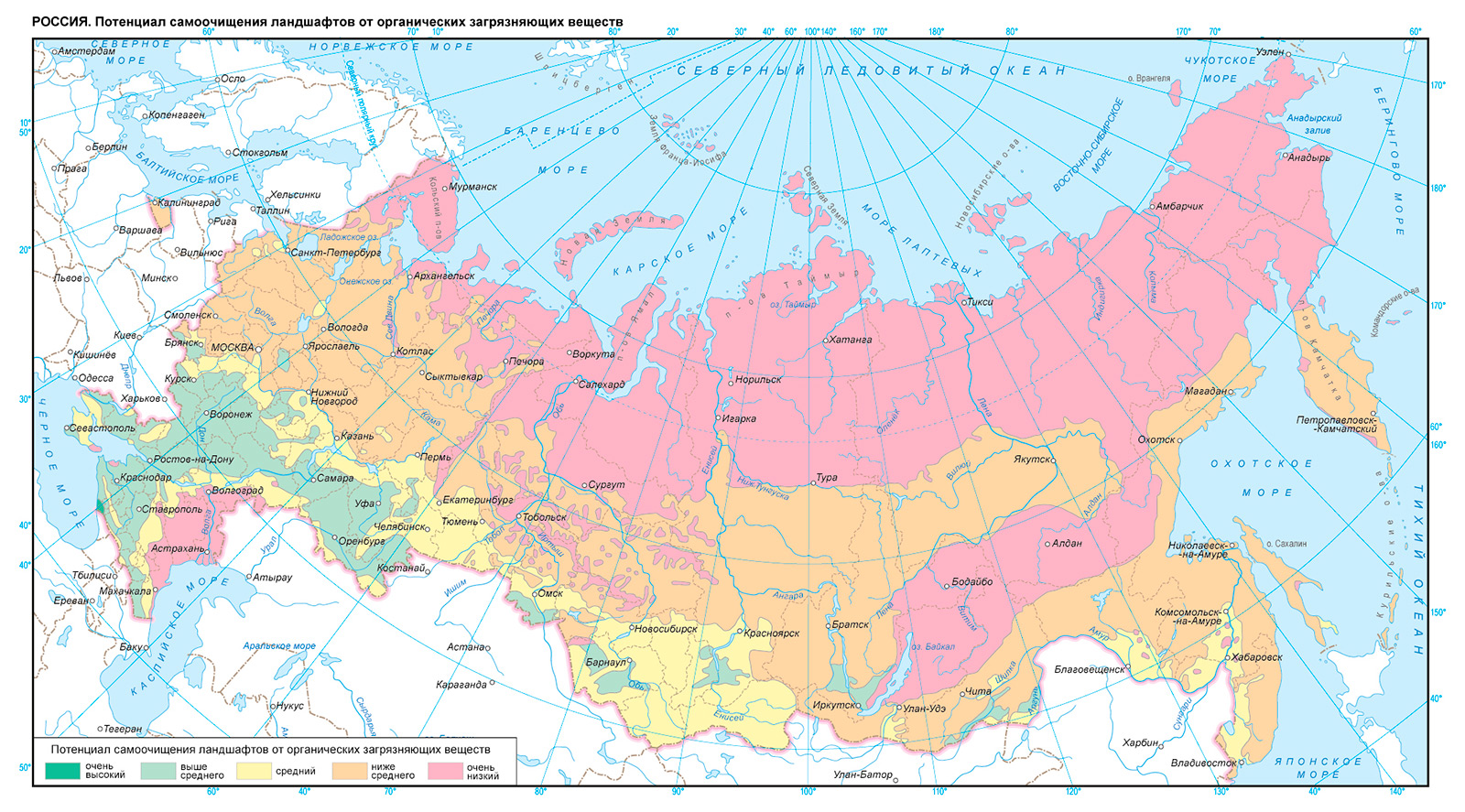 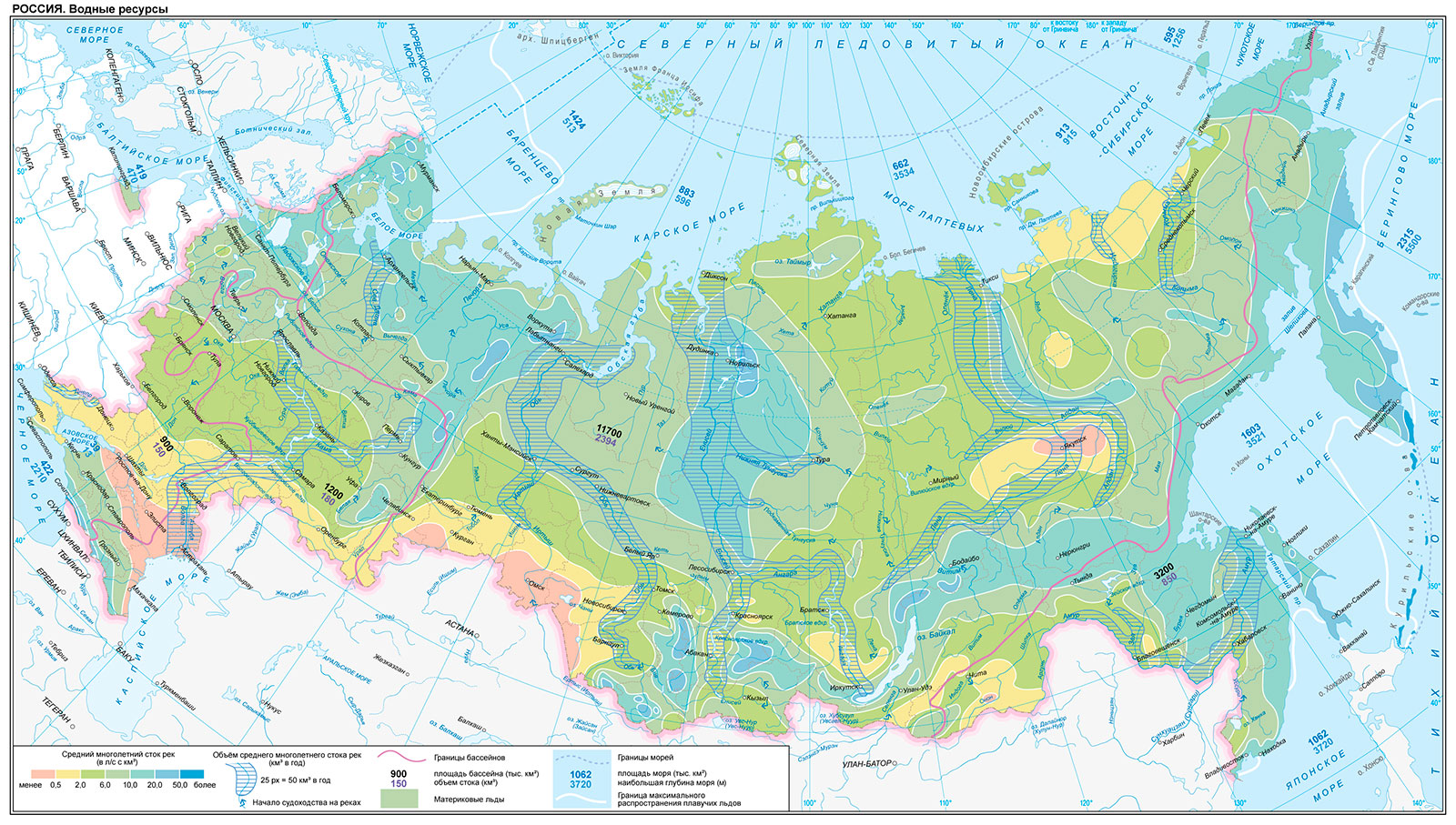 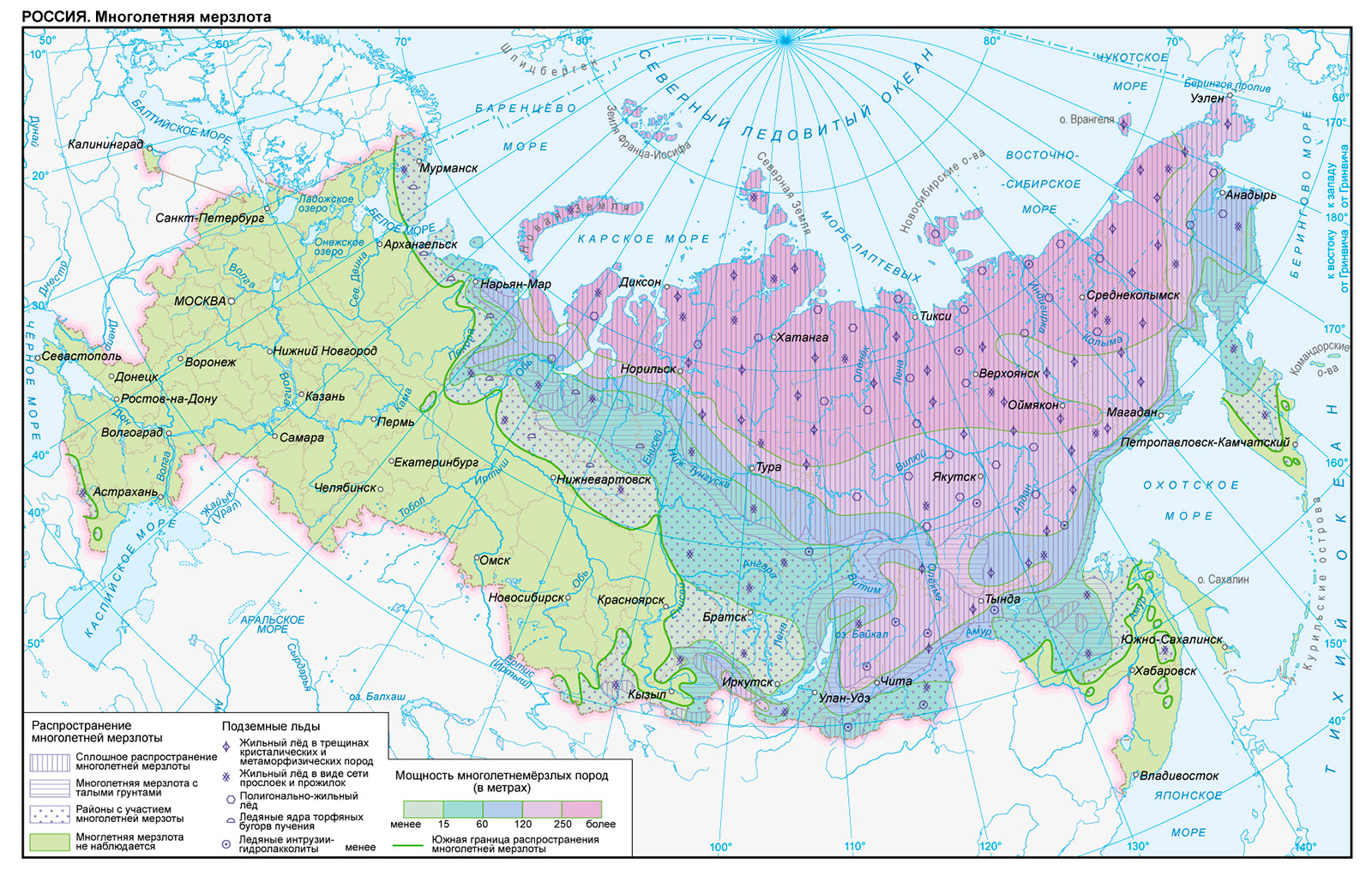 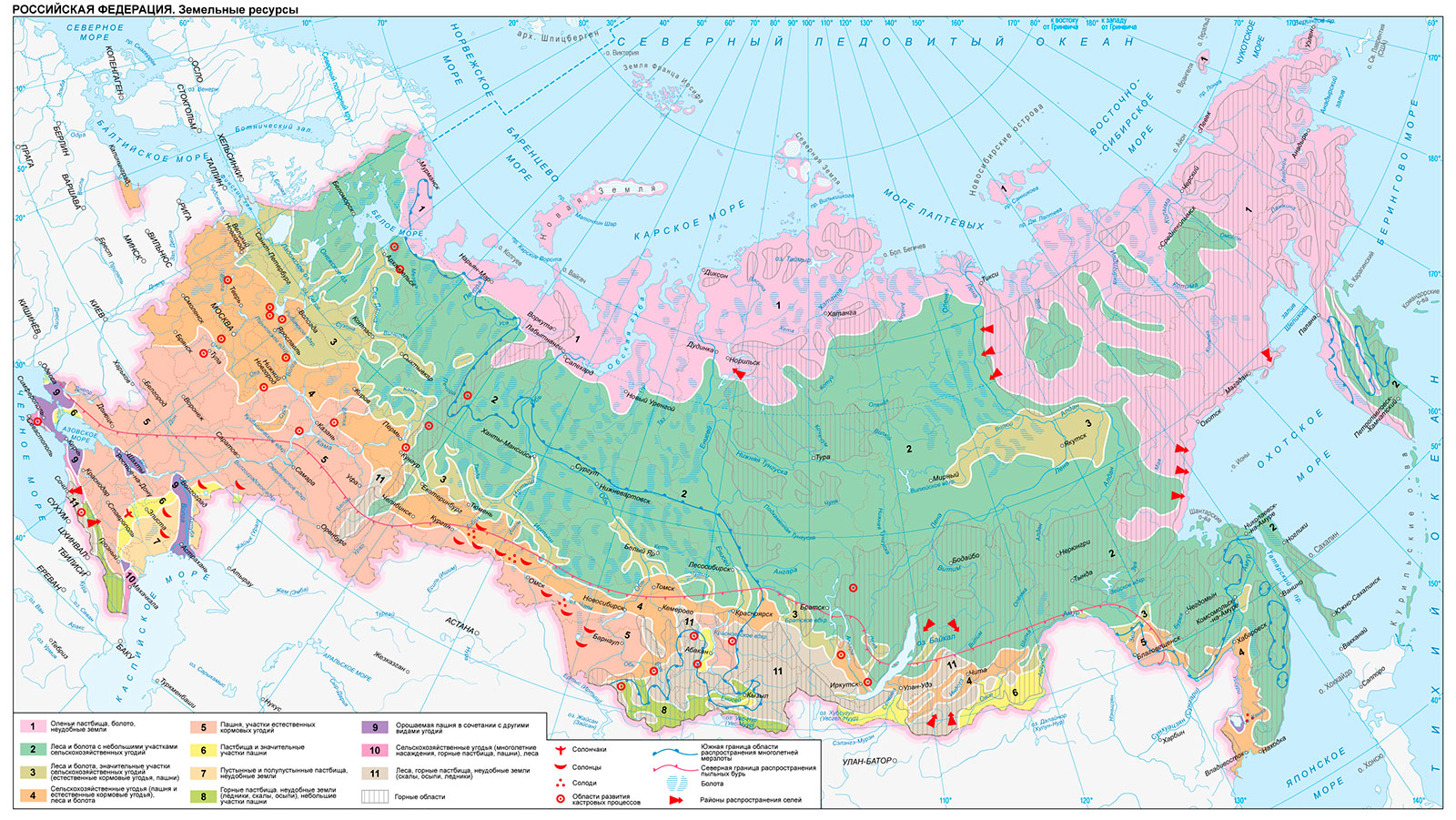 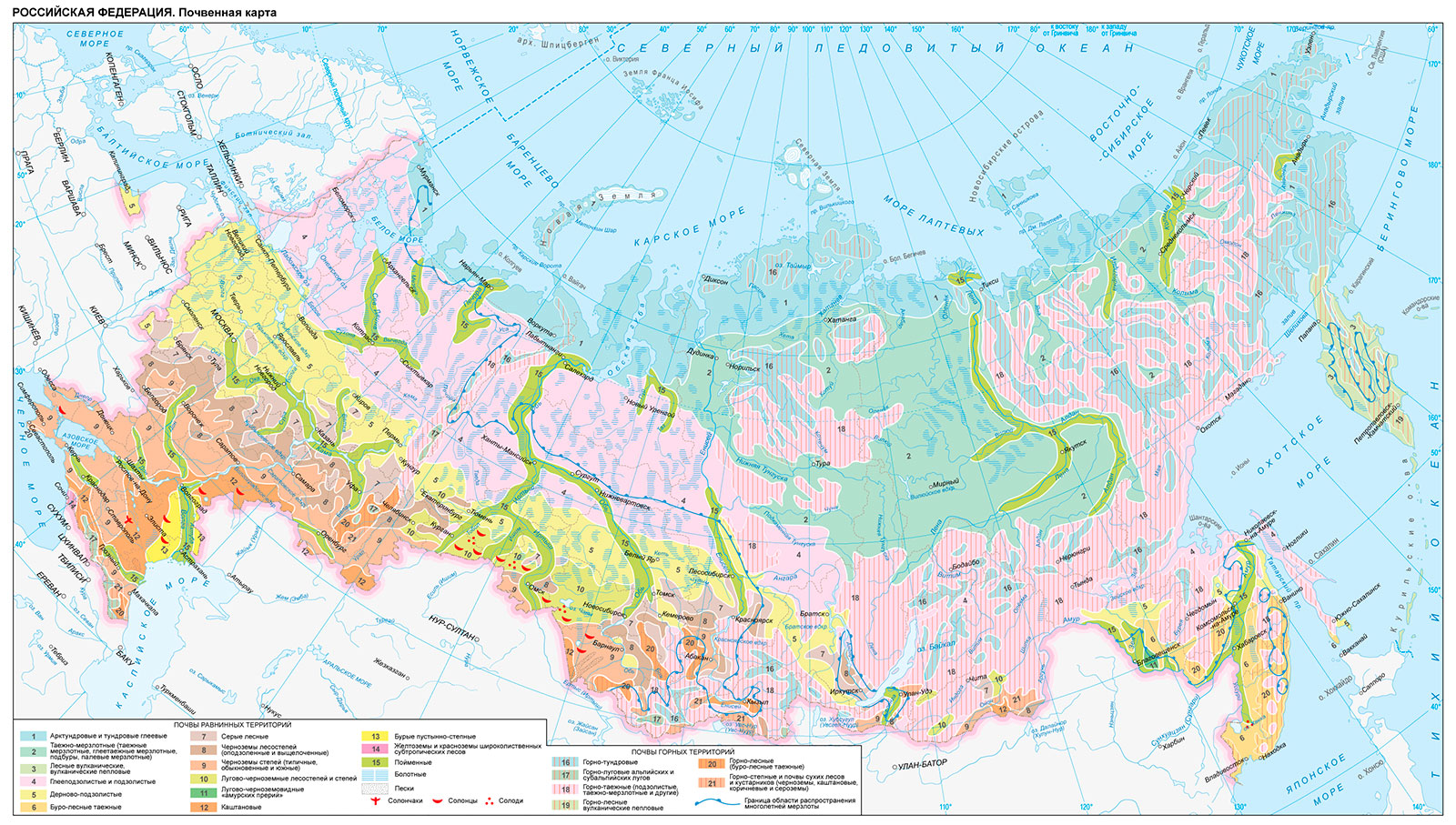 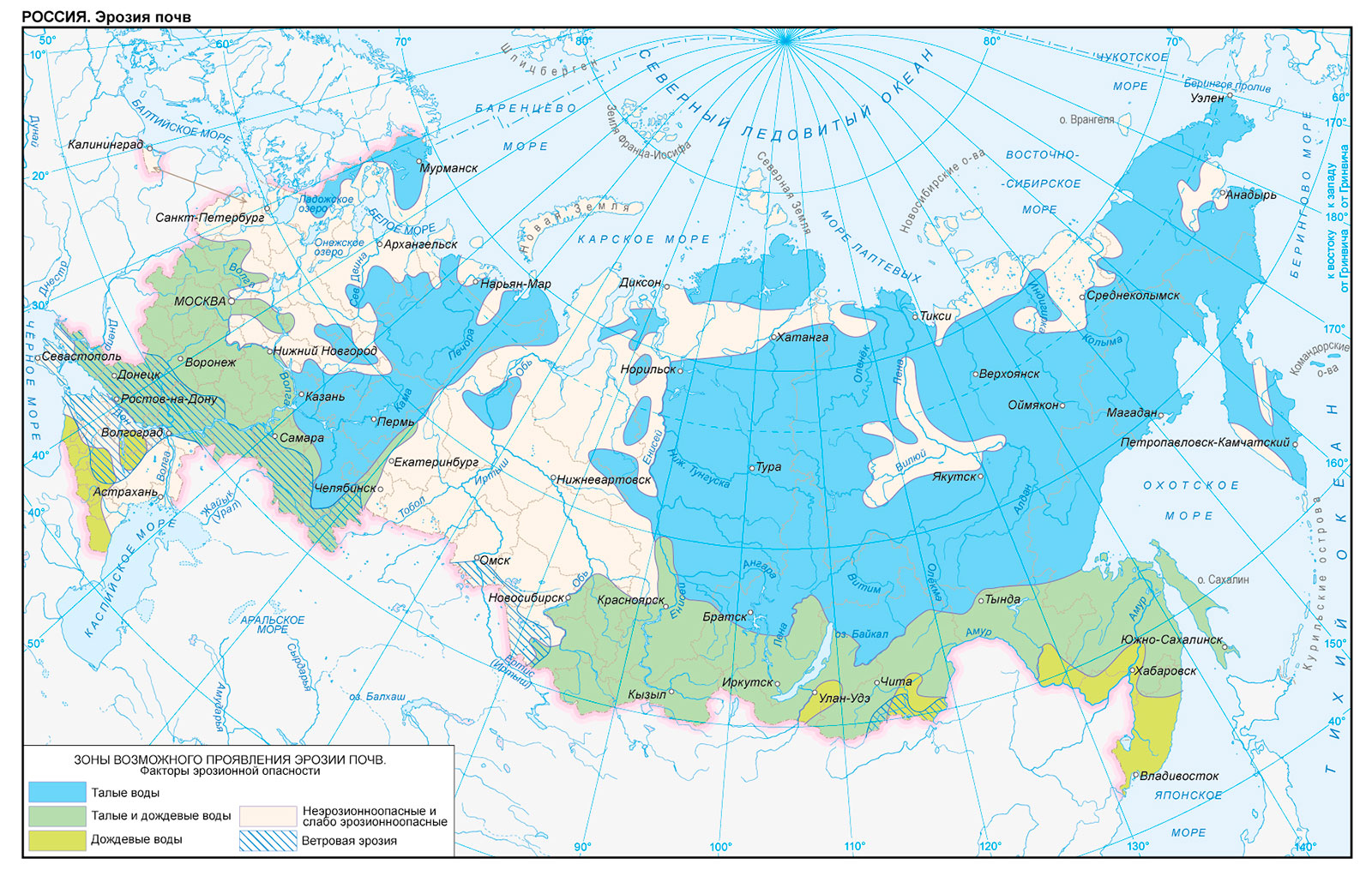 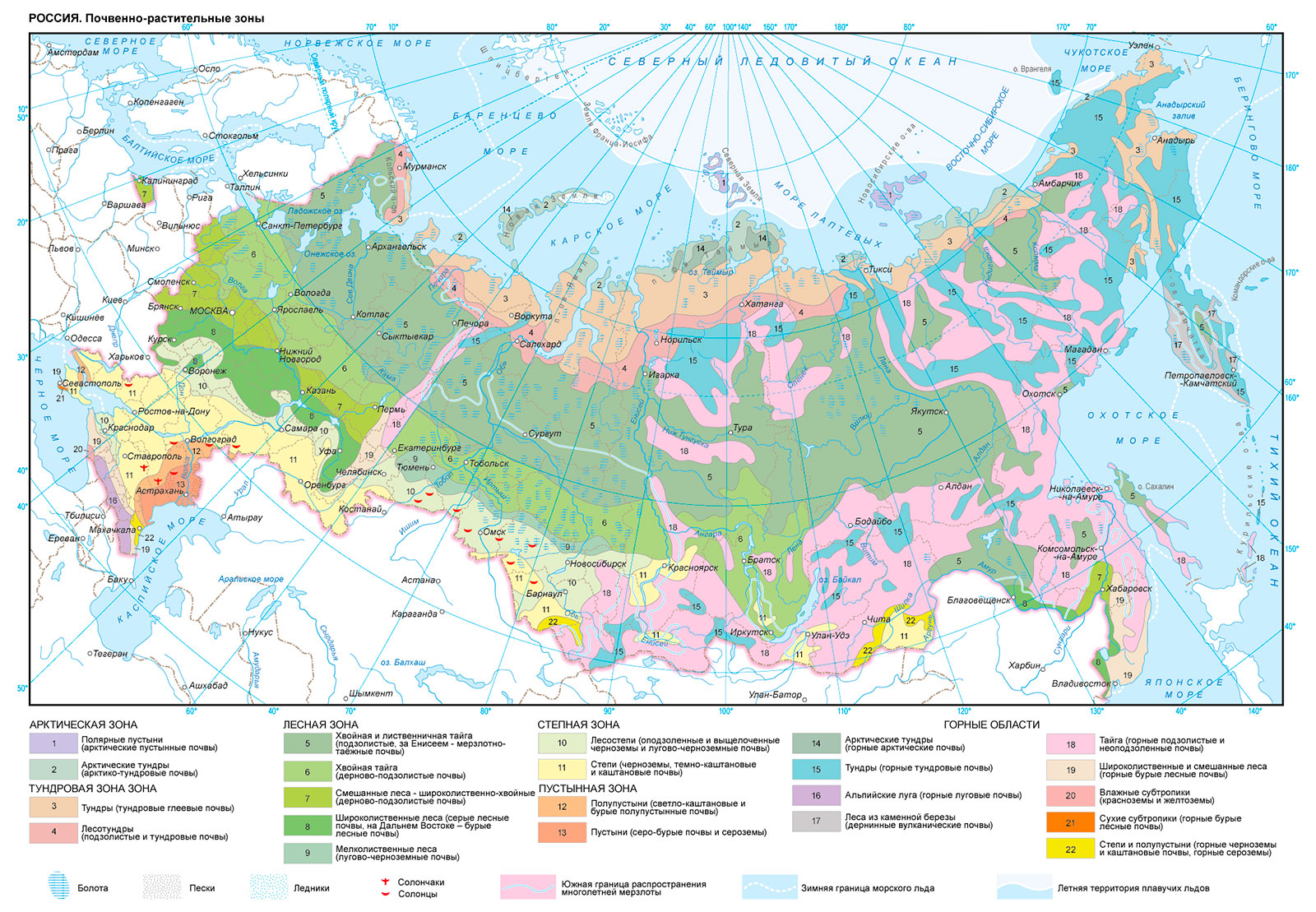 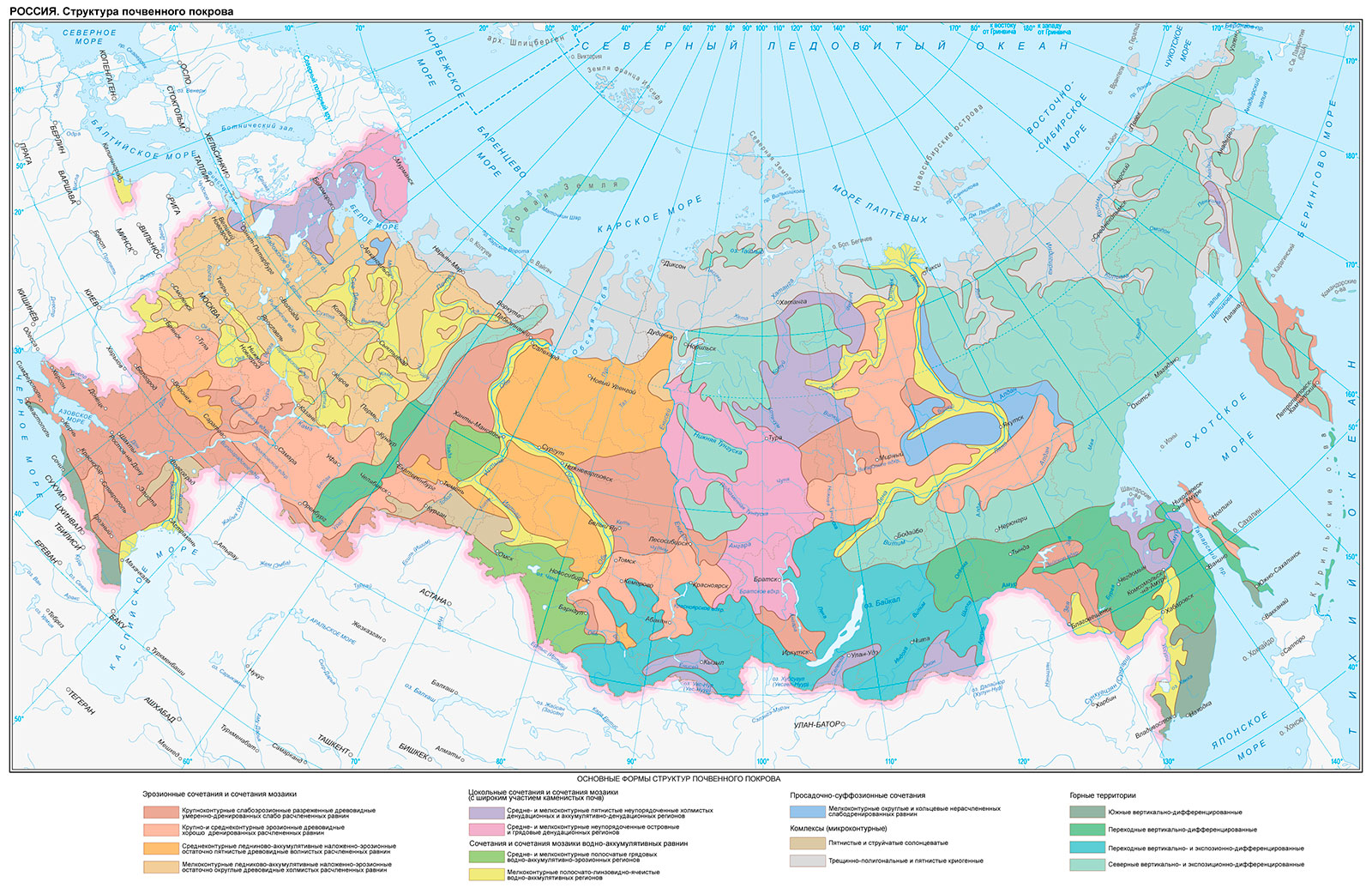 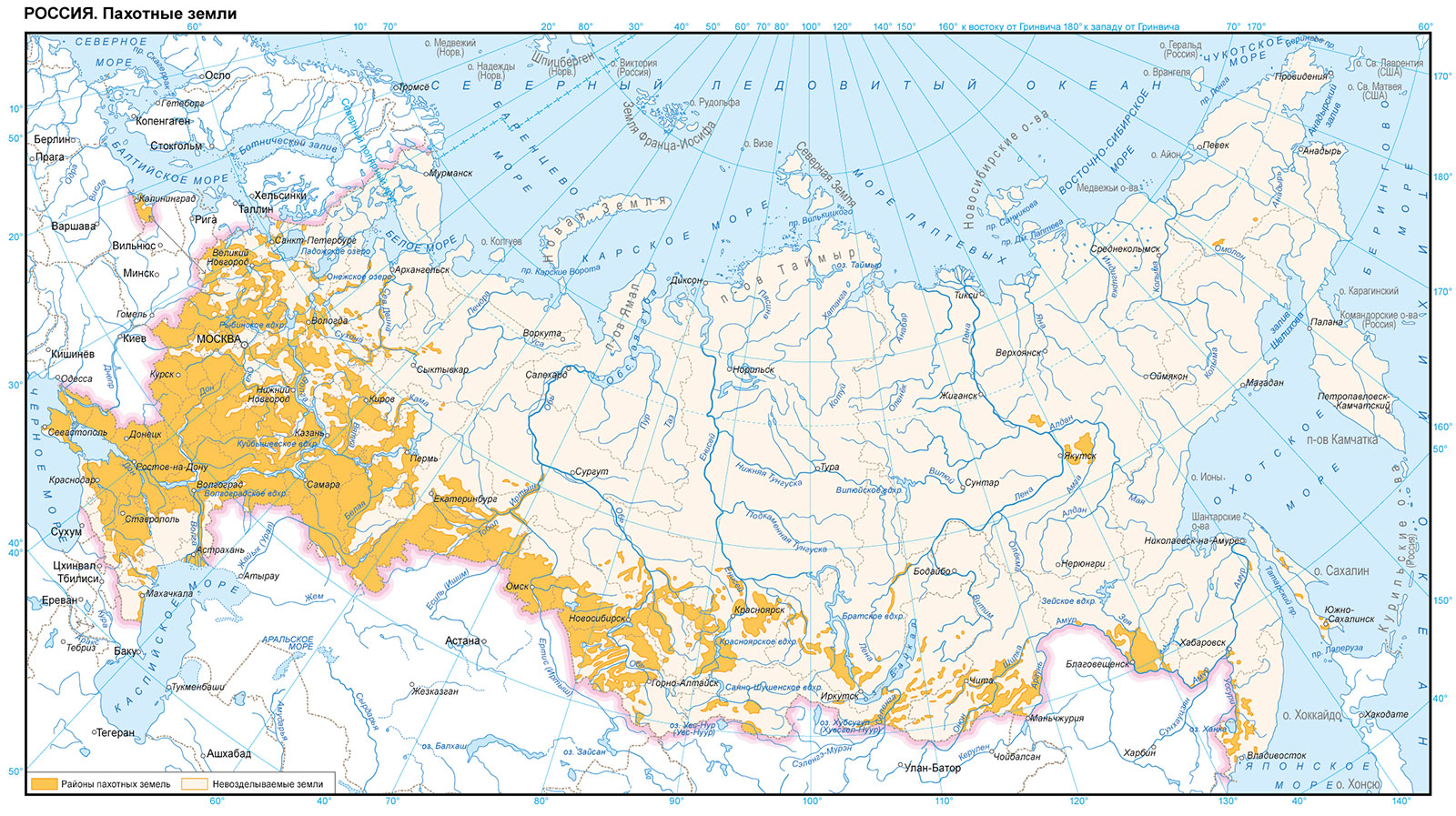 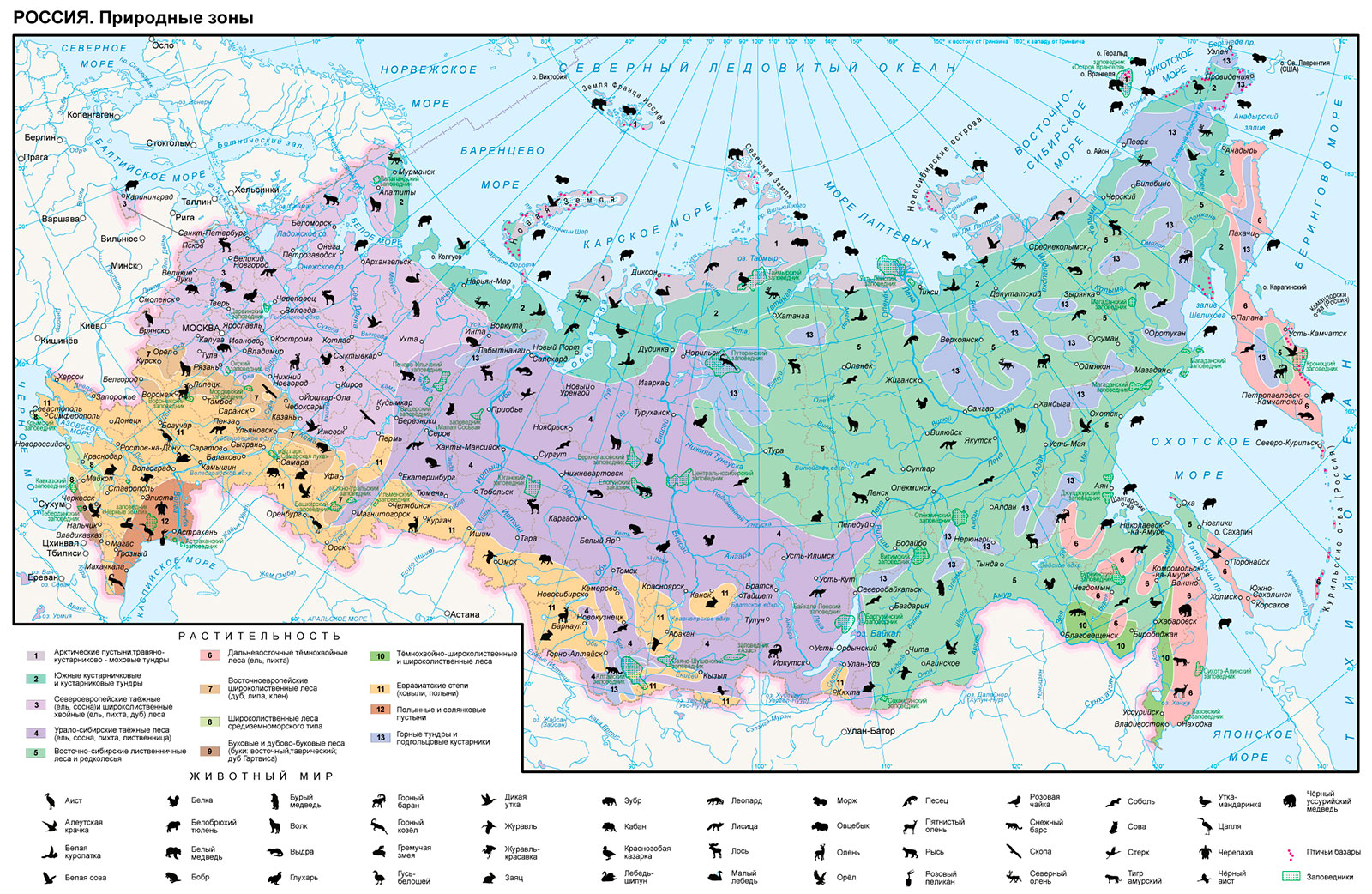 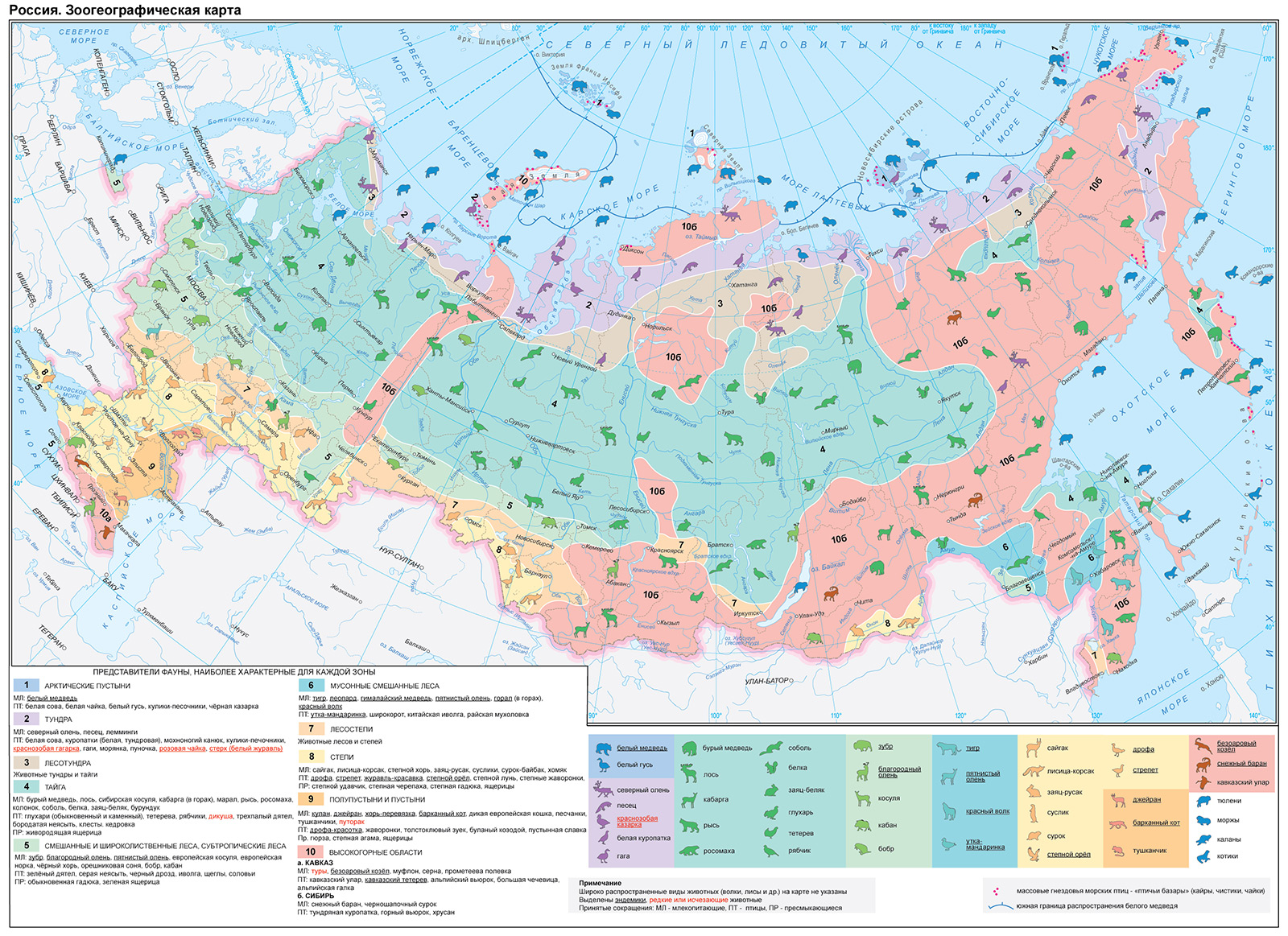 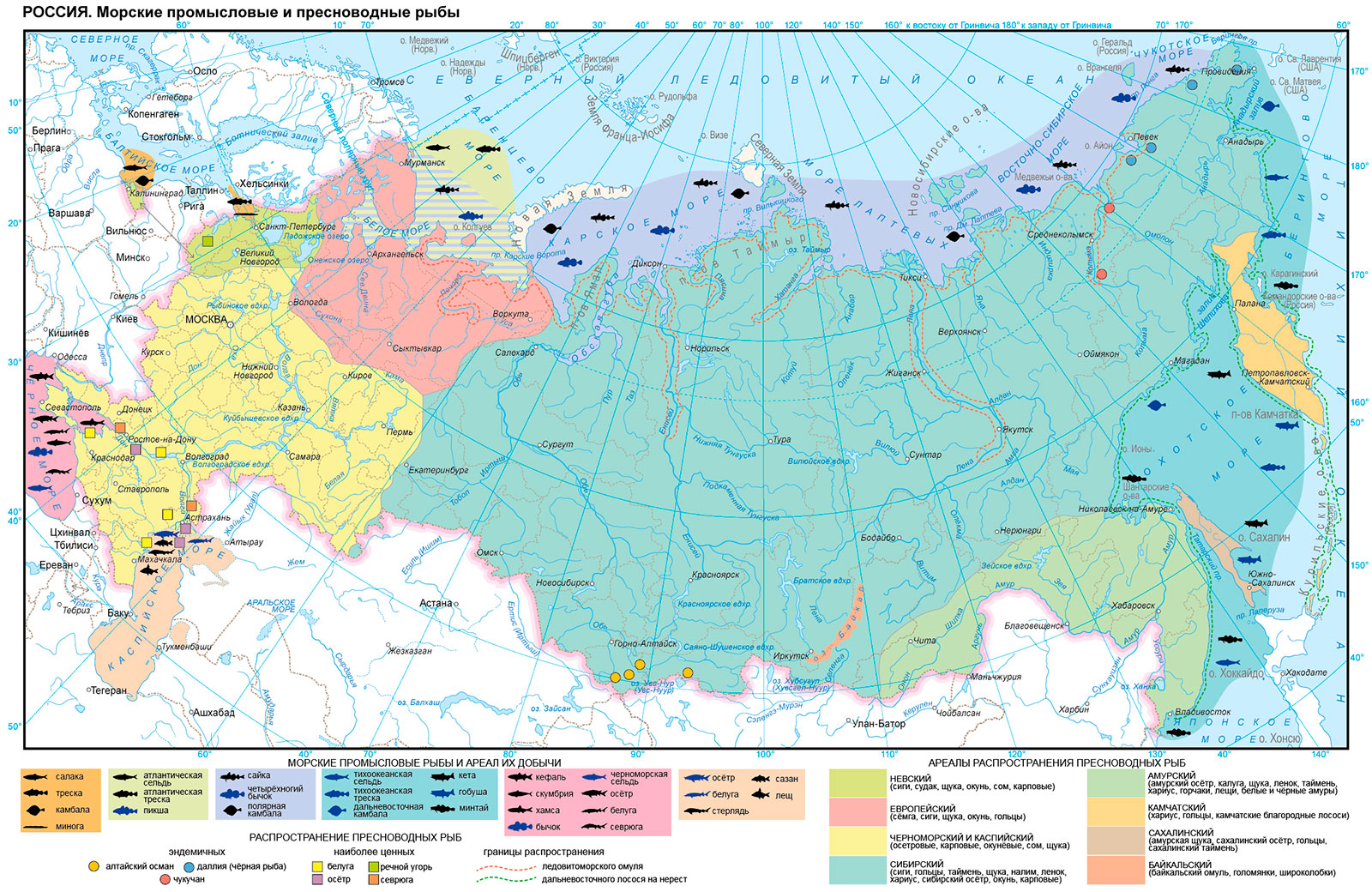 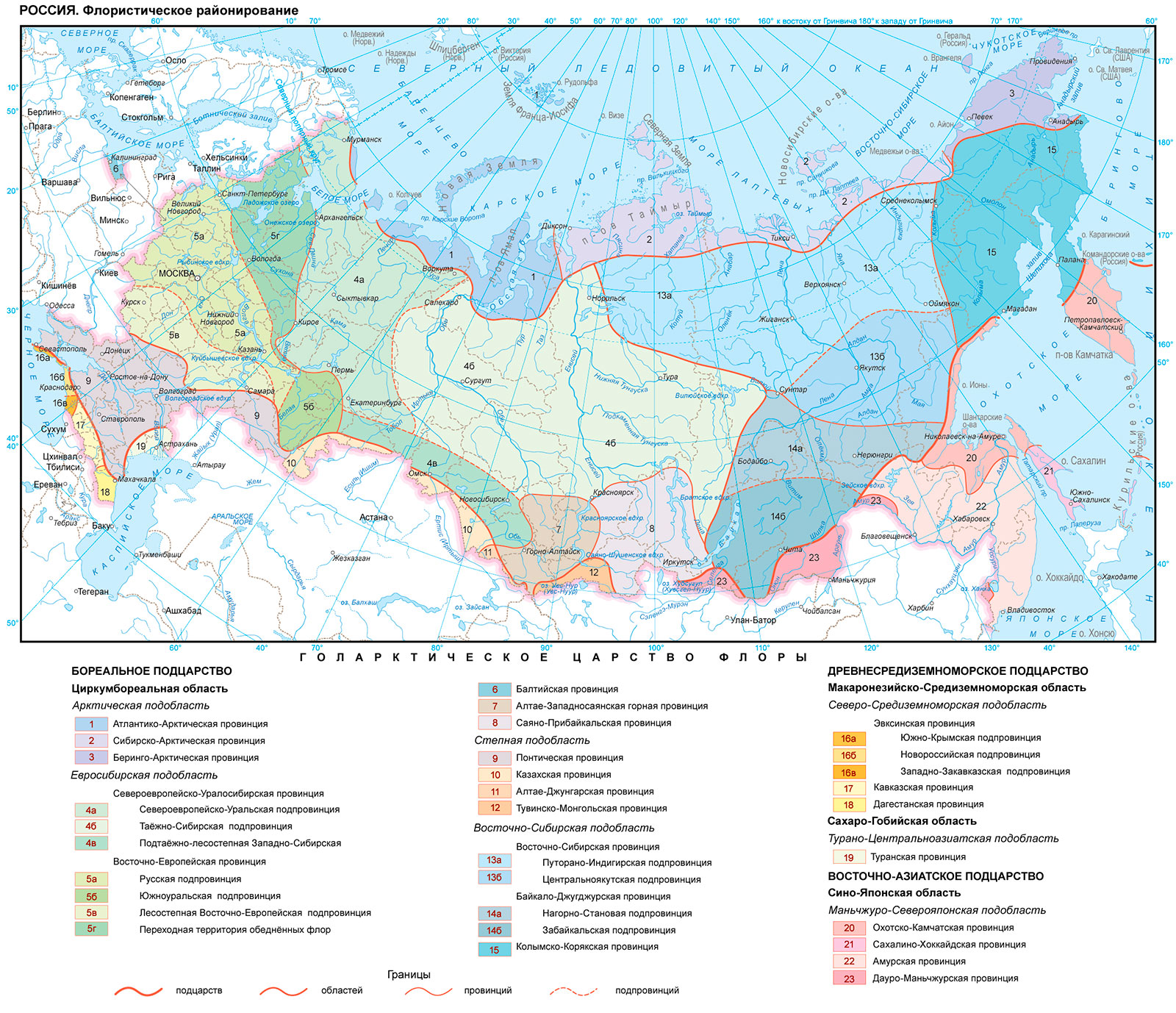 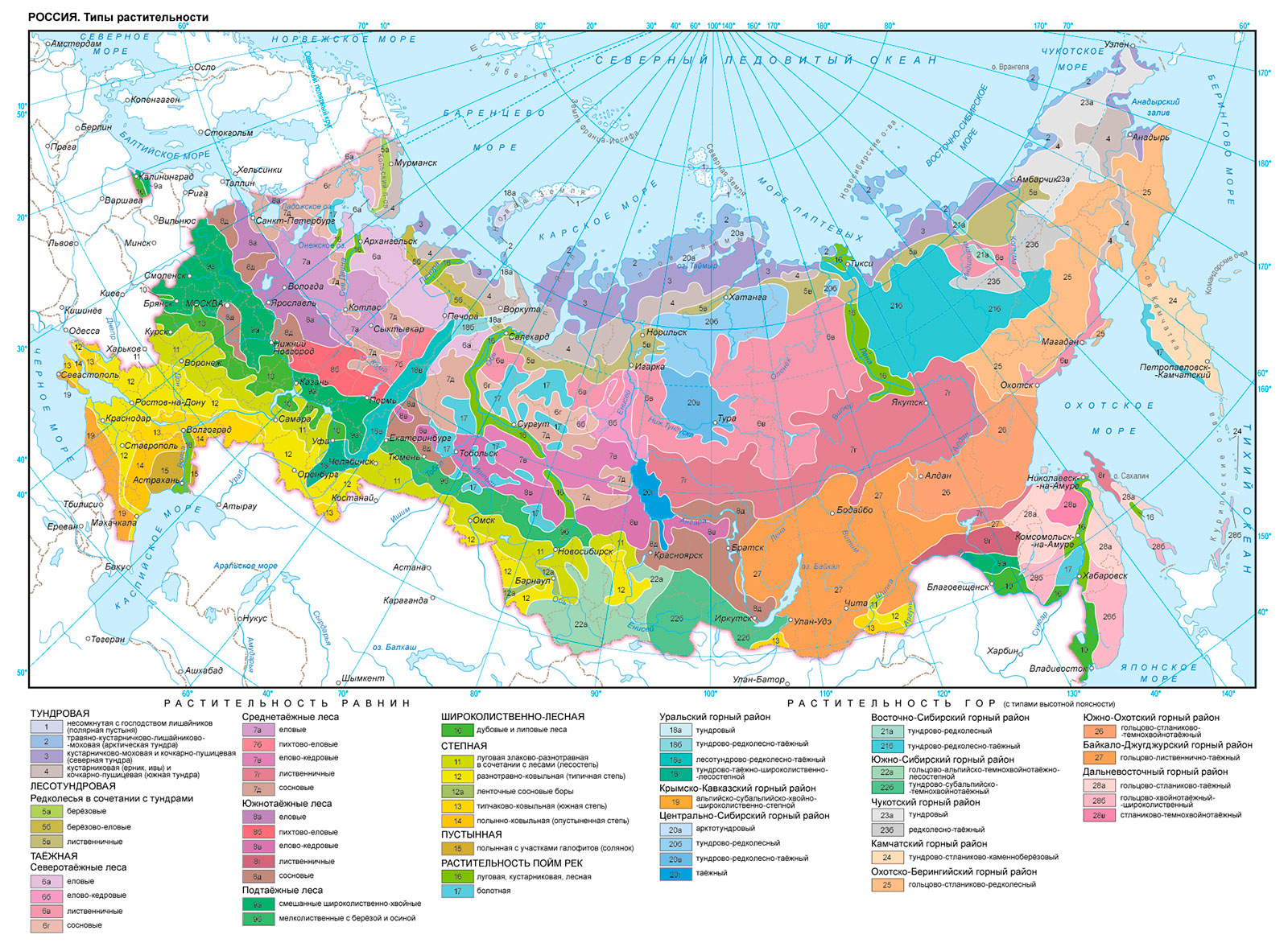 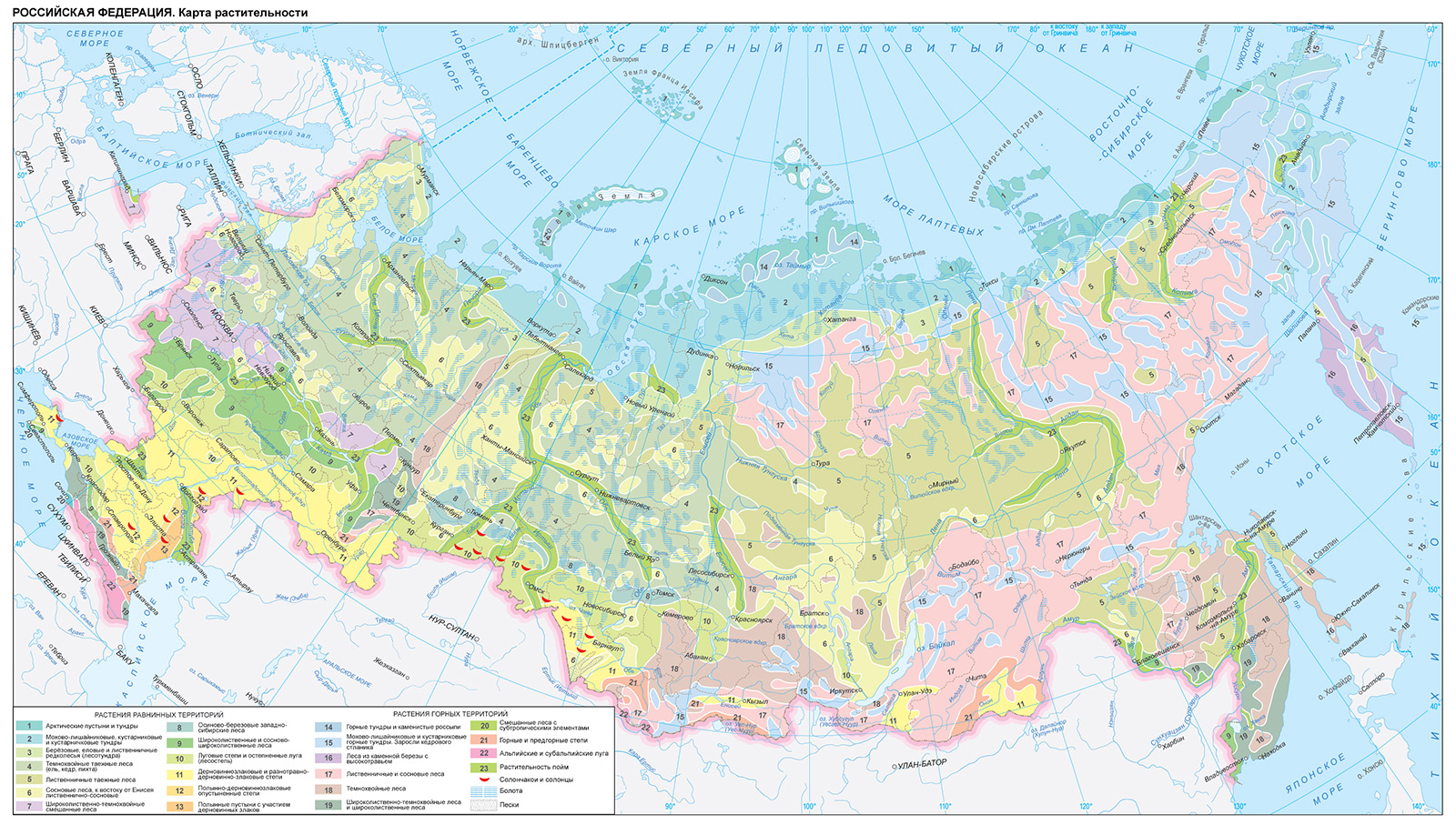 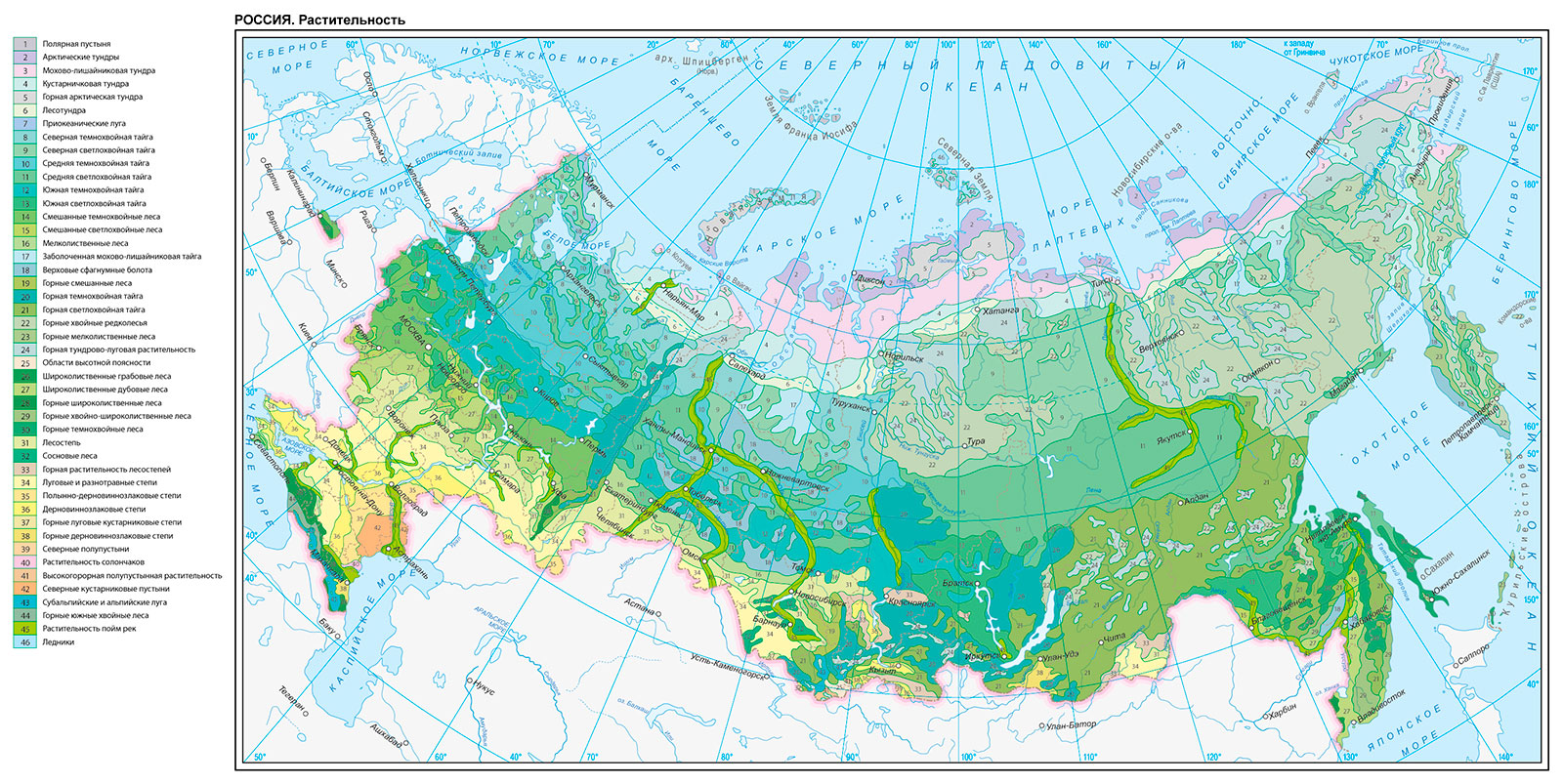 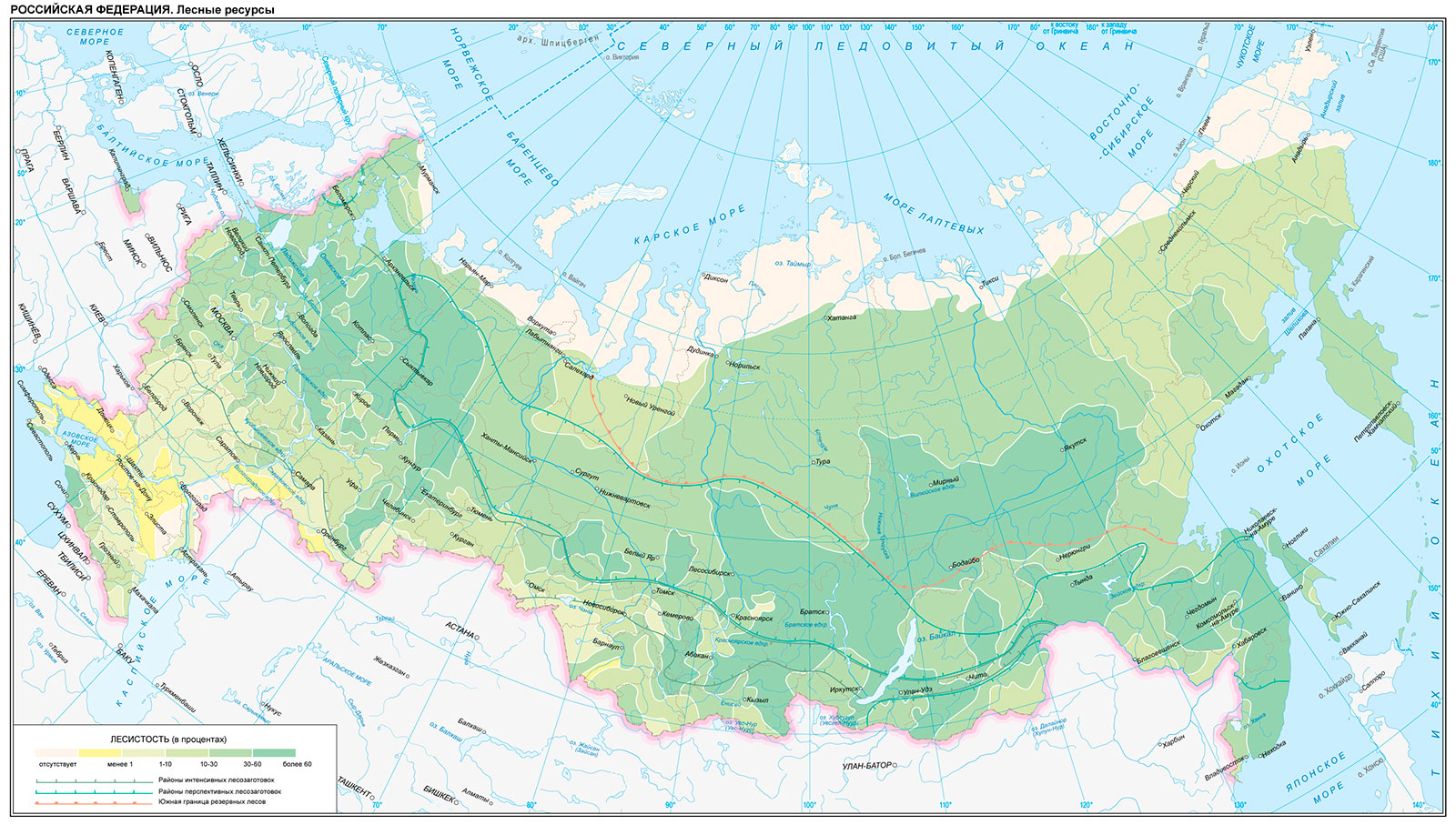 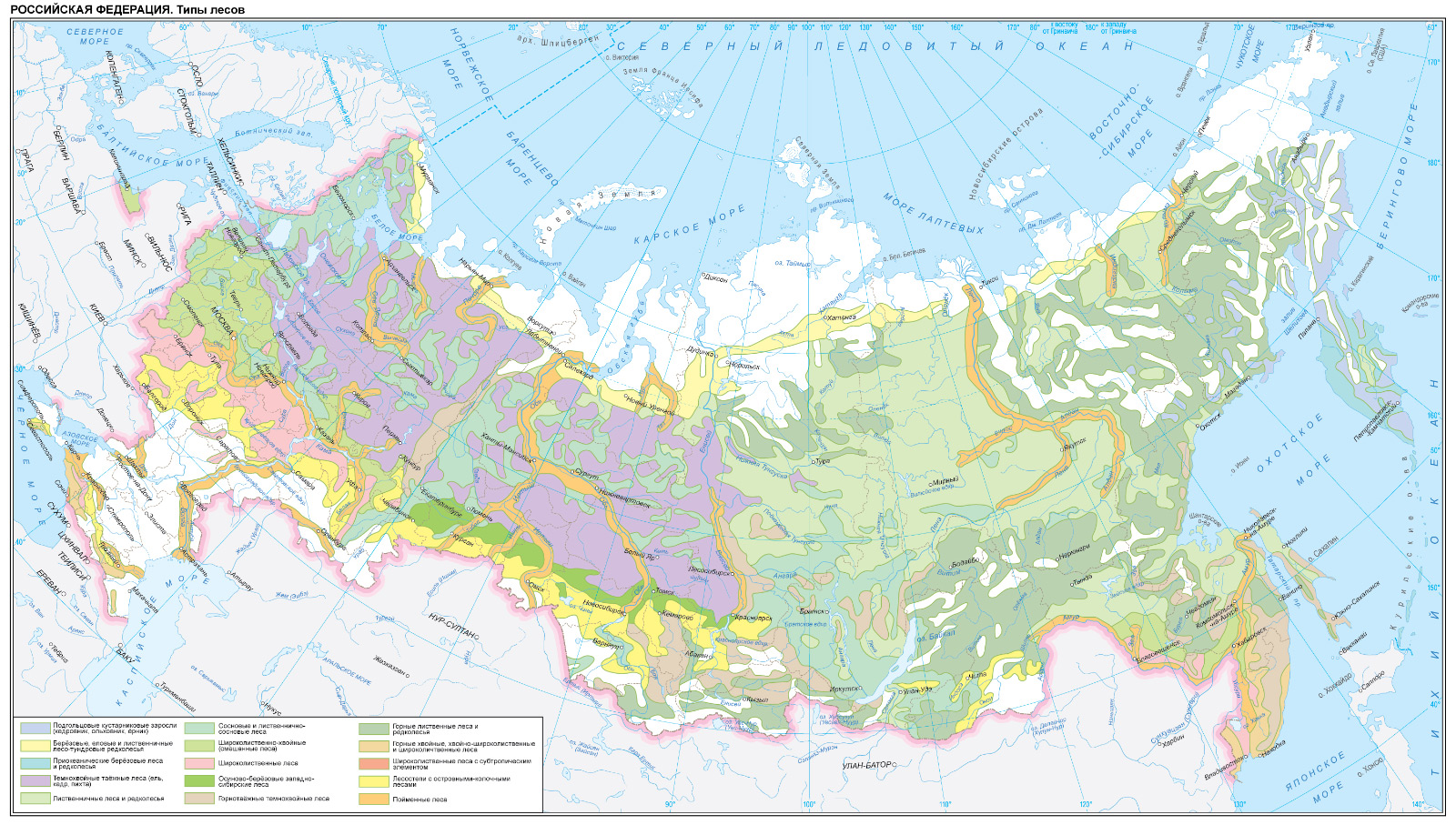 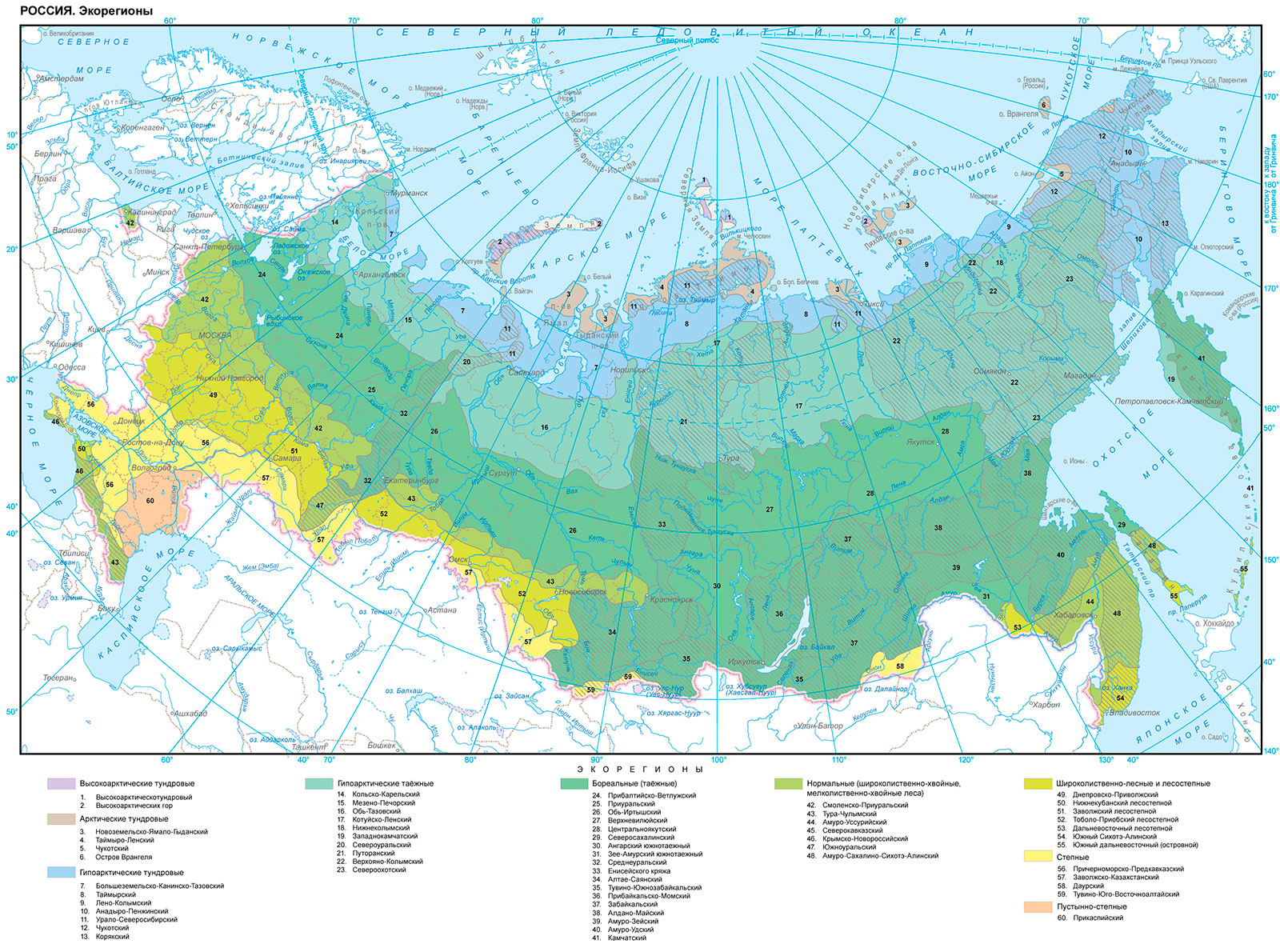 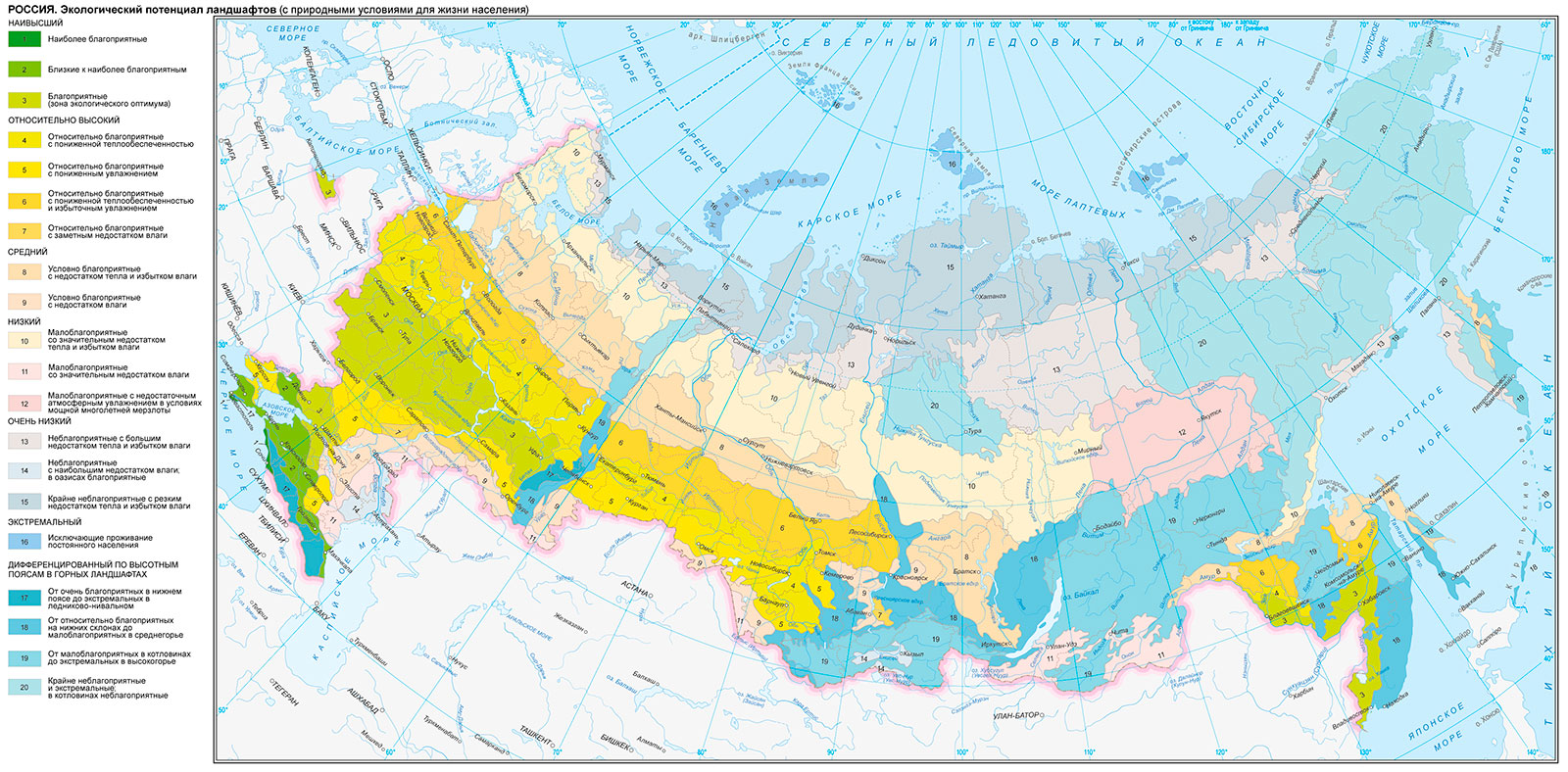 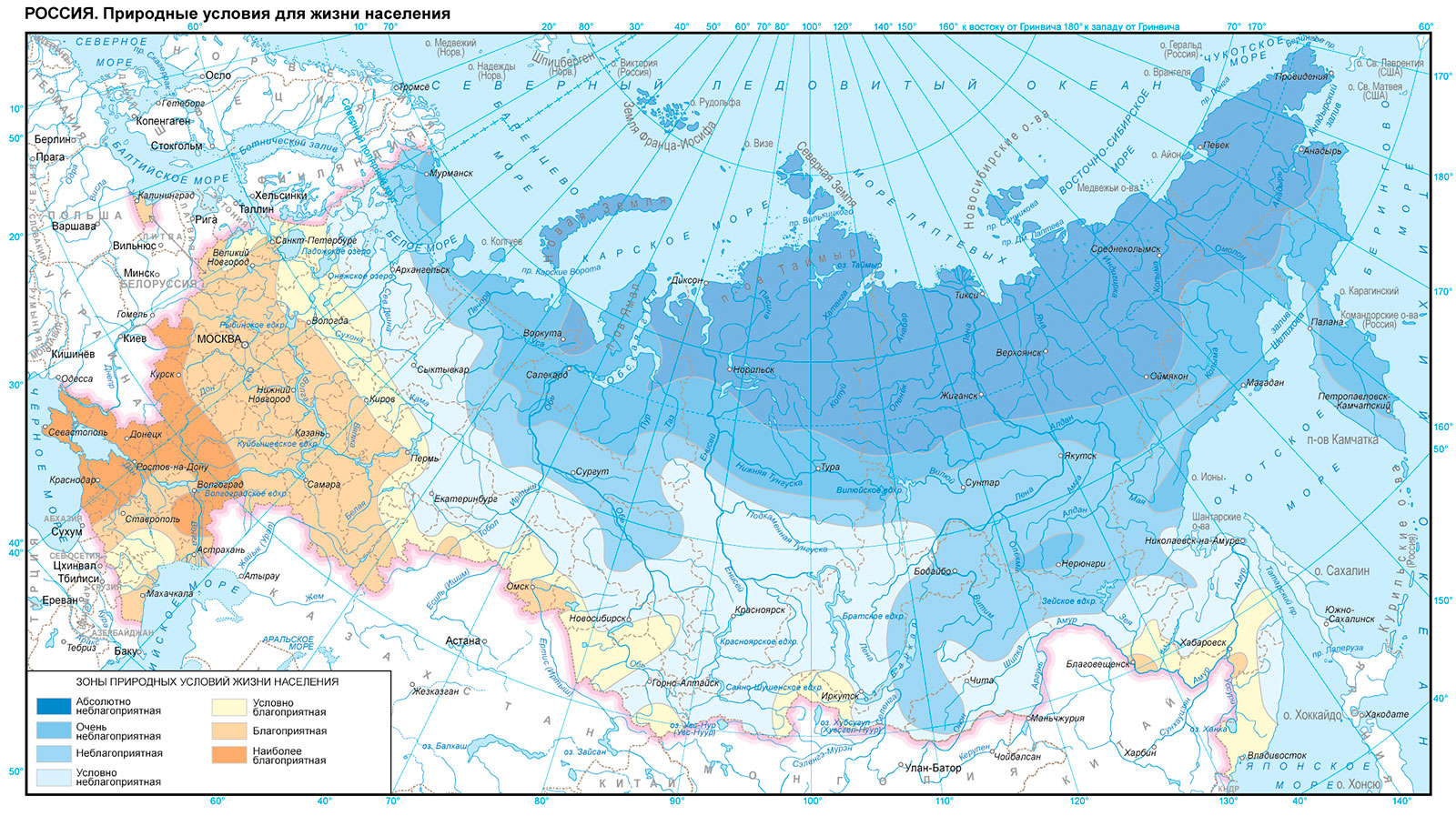 Минеральные ресурсы РФ
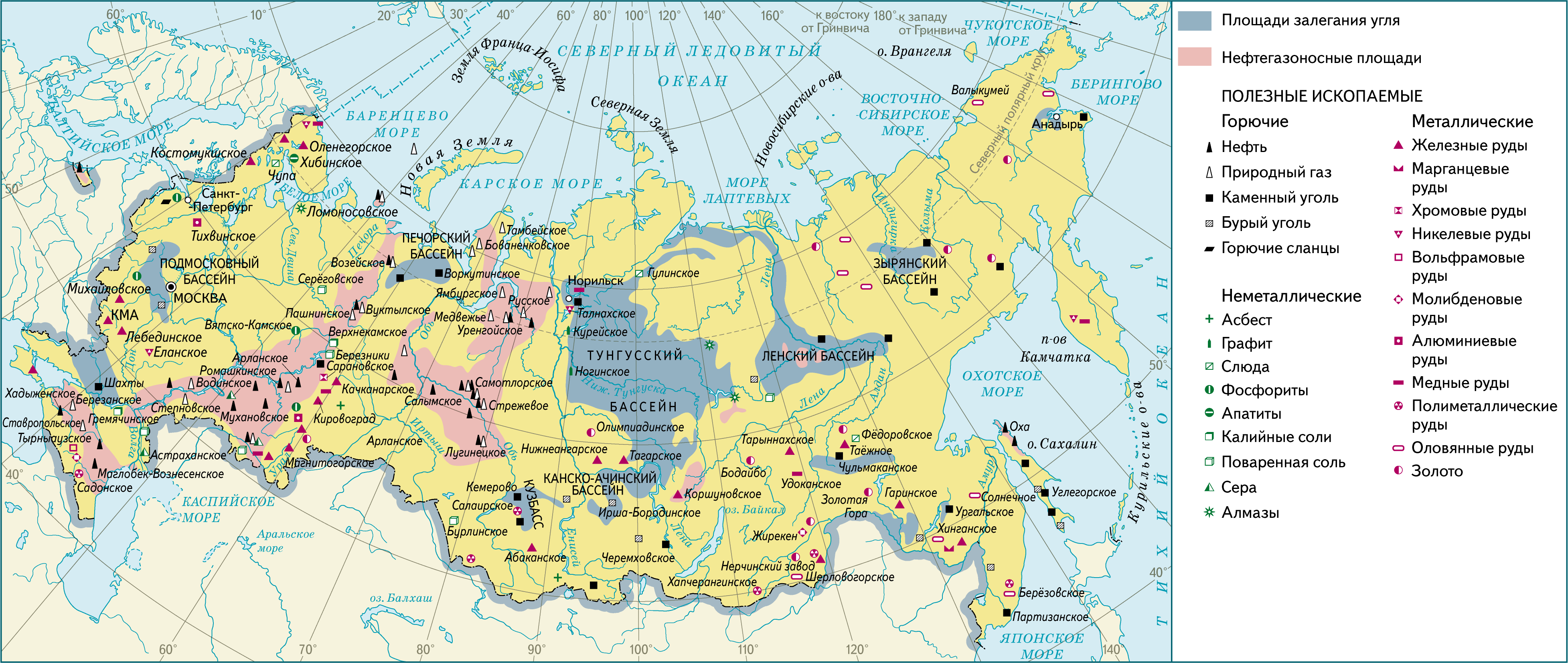